NuMI Underground Report
Cindy Joe
AD 9:00 Meeting
May 18, 2018
Chiller Cleaning, Temperature Problems (NOvA)
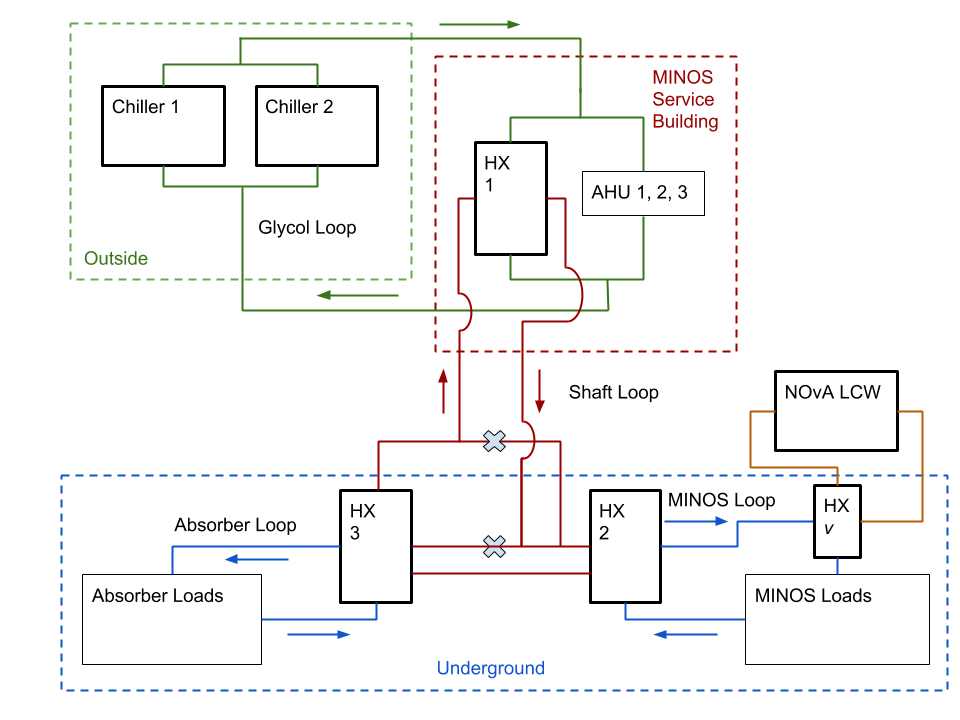 2
5/18/18
Presenter | Presentation Title or Meeting Title
Chiller Cleaning, Temperature Problems (NOvA)
But we’re good now
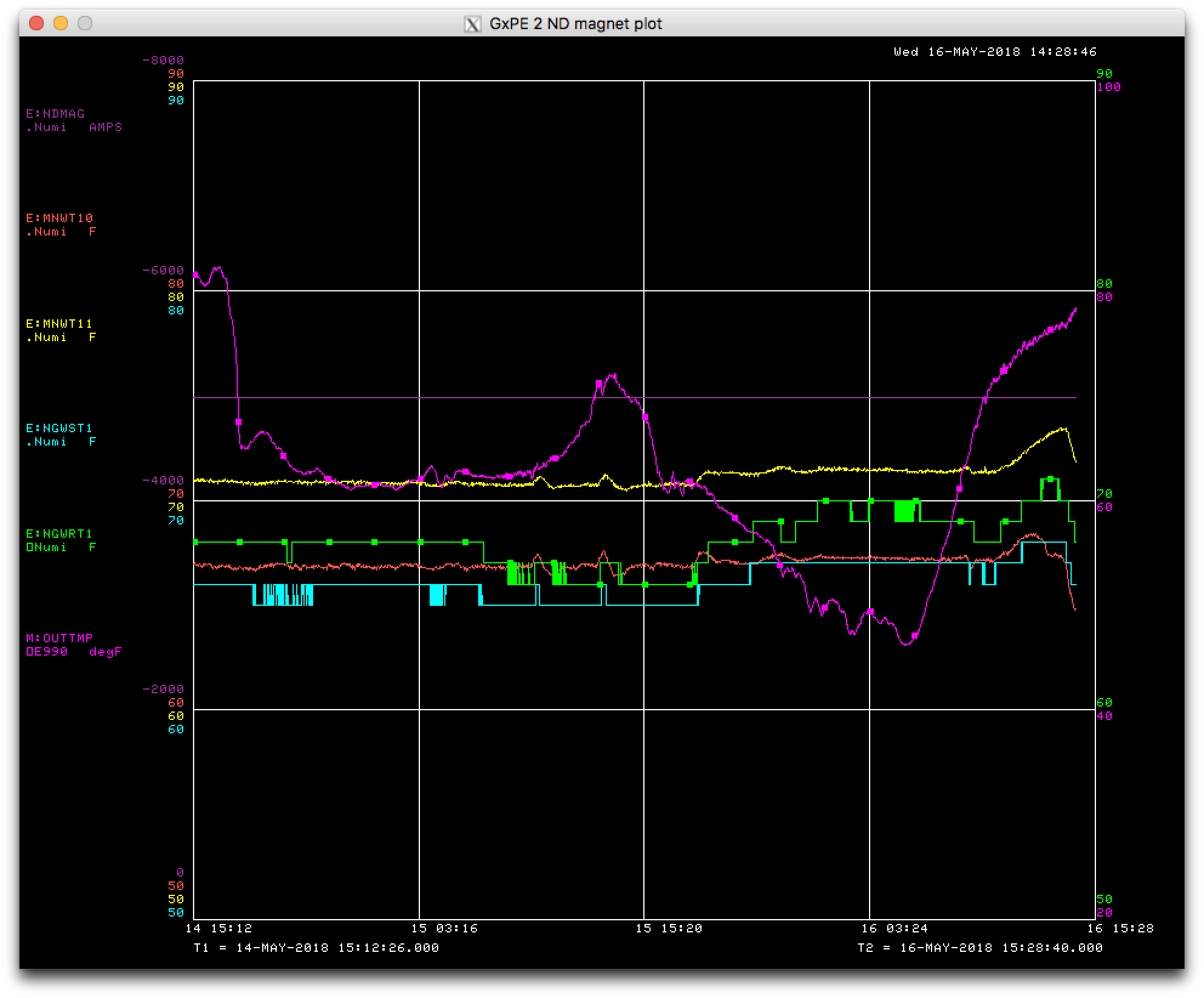 3
5/18/18
Presenter | Presentation Title or Meeting Title
NEXUS Cleanroom Floor
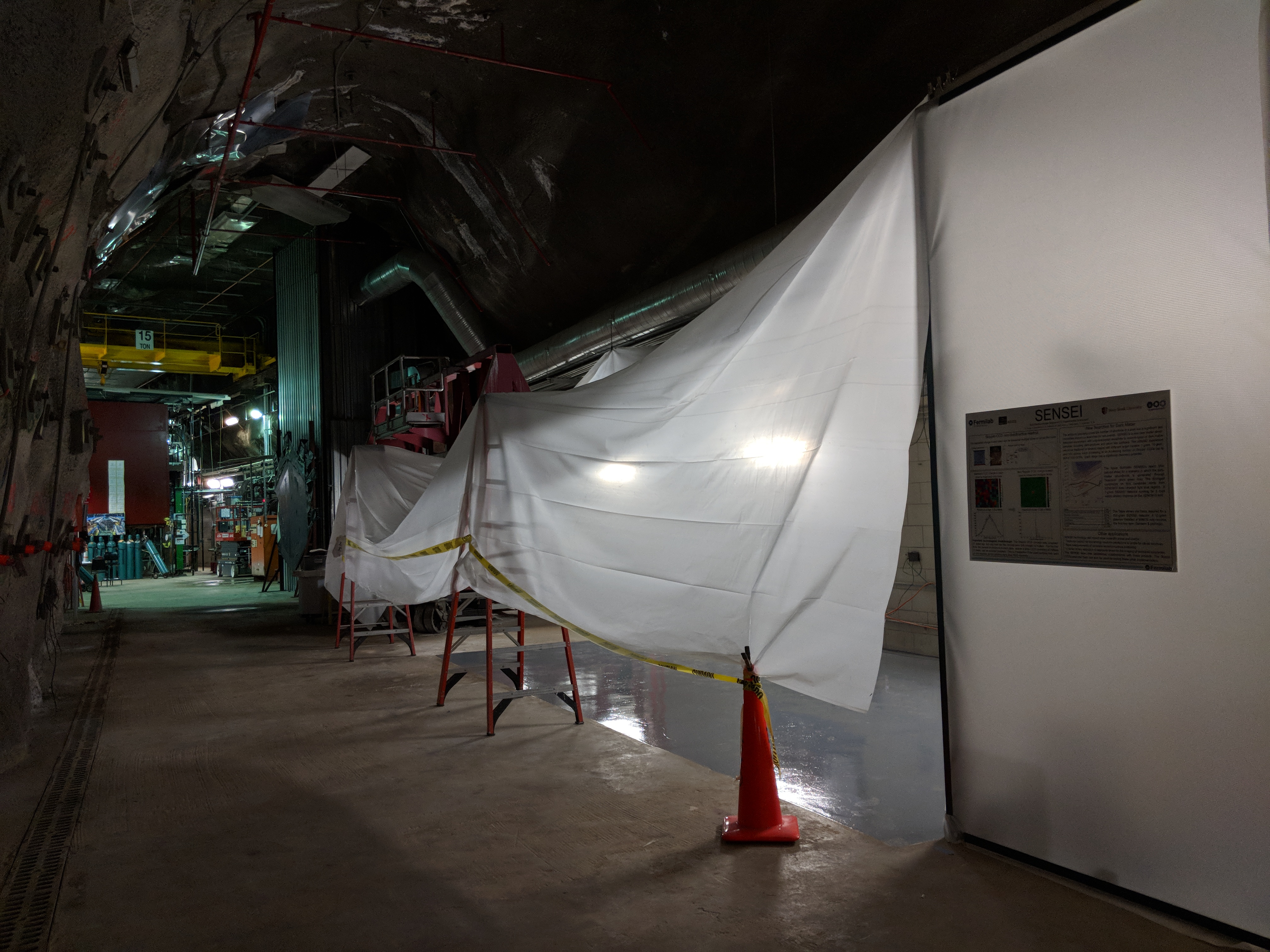 4
5/18/18
Presenter | Presentation Title or Meeting Title
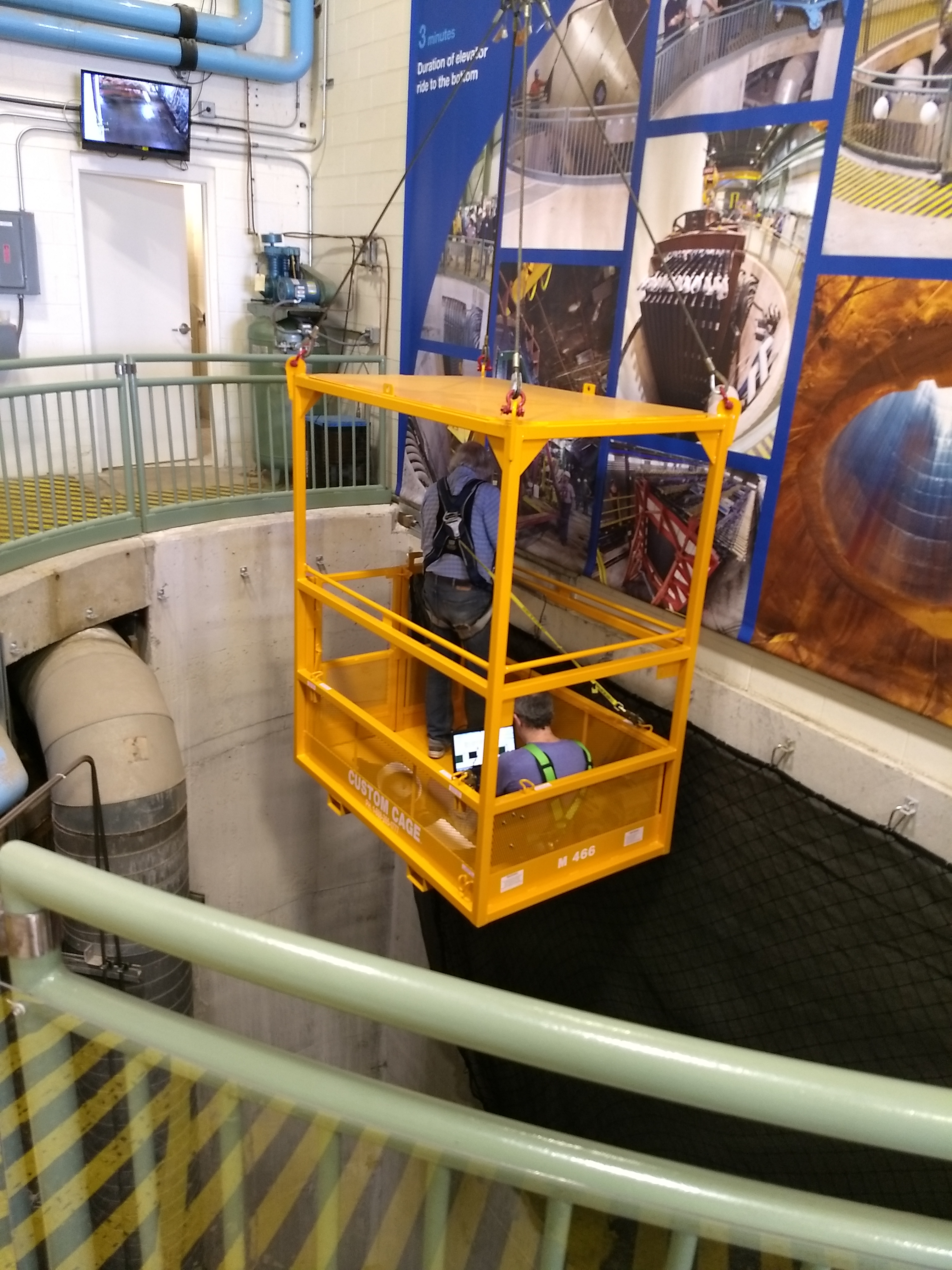 Magnetometer Measurements in the Shaft
Good luck, Steve and Phil
5
5/18/18
Presenter | Presentation Title or Meeting Title
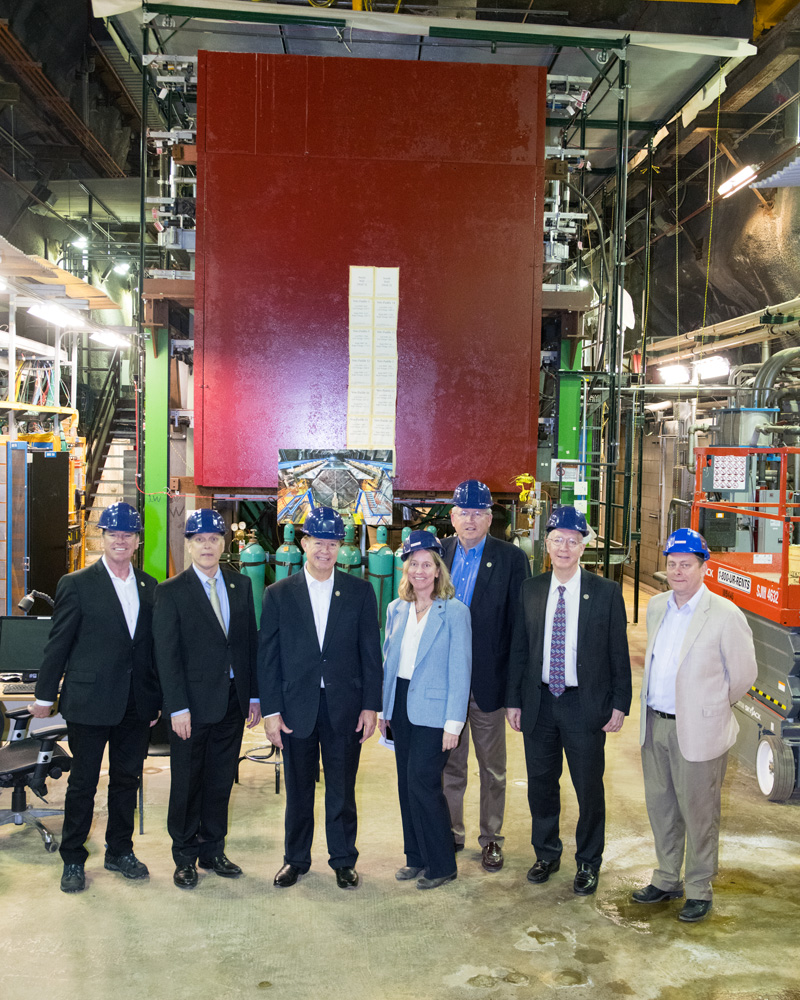 And a Congressional Visit
6
5/18/18
Presenter | Presentation Title or Meeting Title